مقرر التصميم الرقمي 1-2
( السنة الثالثة ) مسار عام
الفصل الدراسي الثاني
المعلمة : نجود دحمان
الفصل السابع
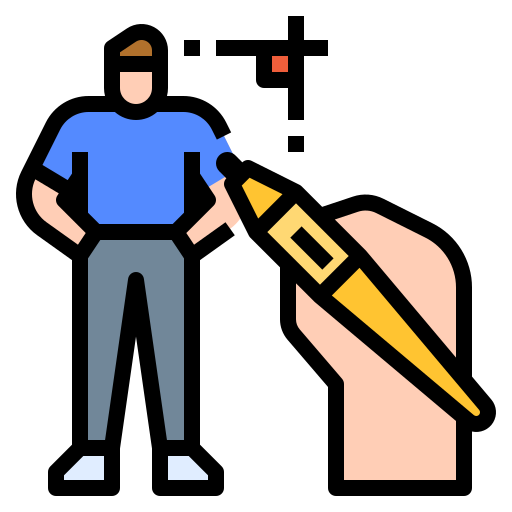 تصميم الشخصيات
Character Design
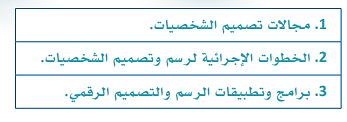 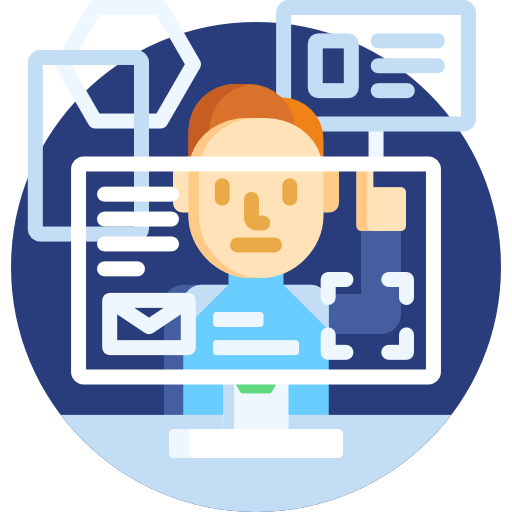 الدرس الثالث
برامج وتطبيقات الرسم والتصميم الرقمي .
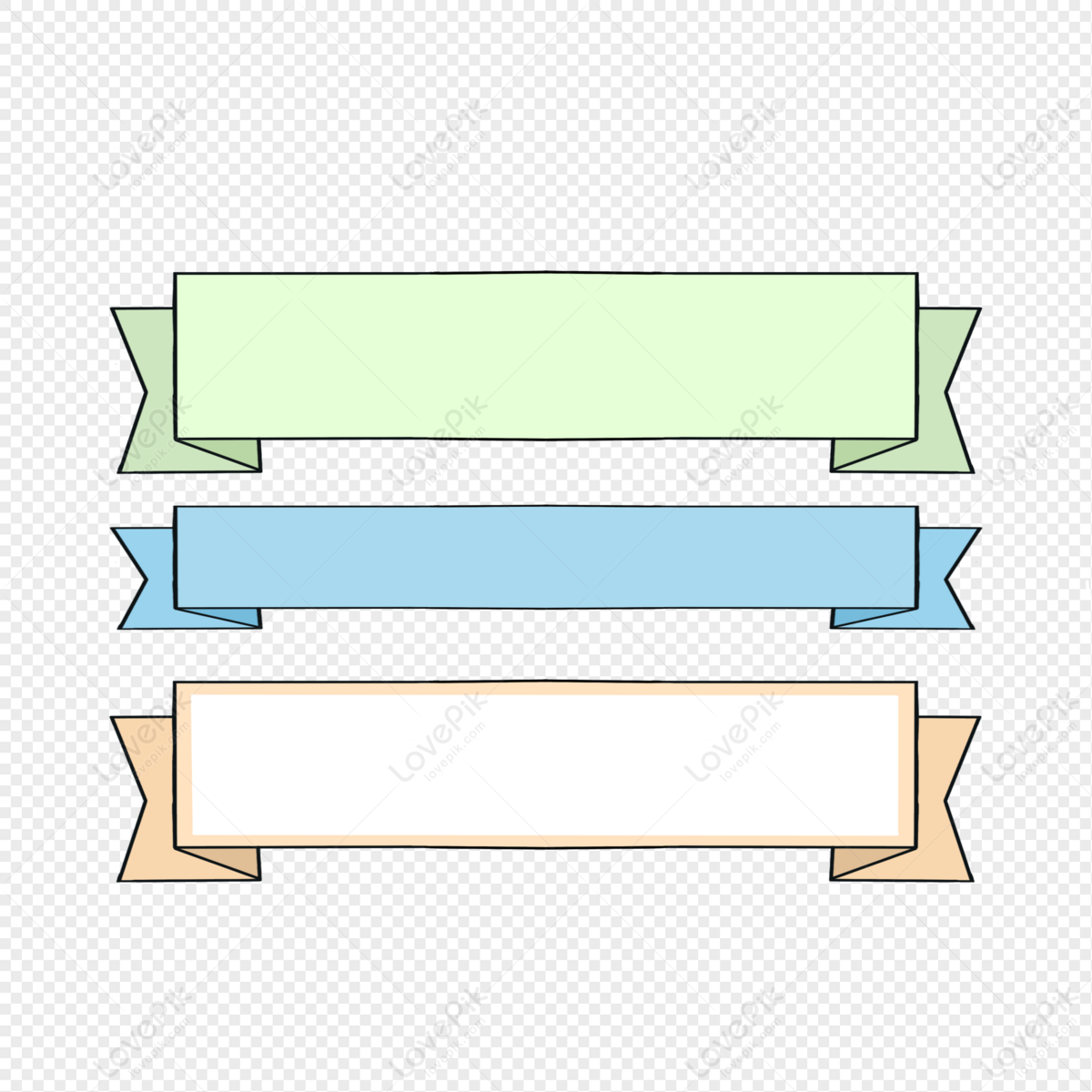 أهداف الموضوع
1
توضيح مميزات تصميم الشخصيات رقمياً.
2
إستخدام برامج وتطبيقات الرسم الرقمي .
3
التعرف على برامج الرسم والتصميم الرقمي .
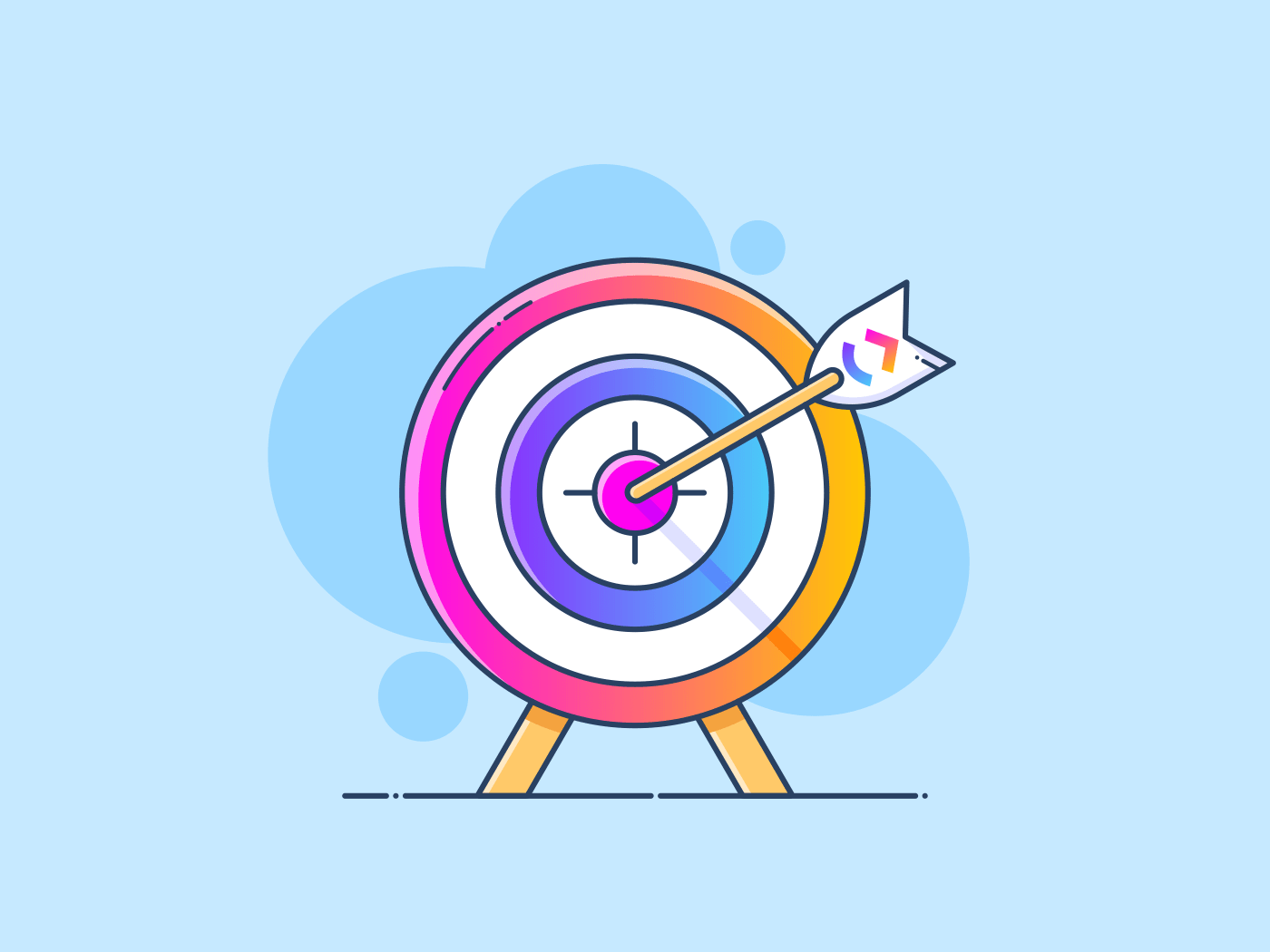 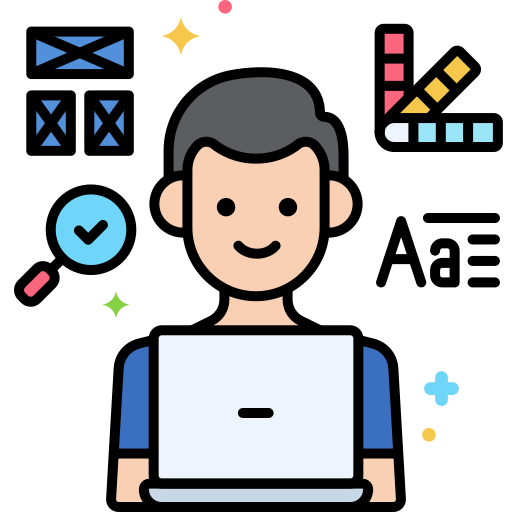 الهدف الأول
أن يكون الطلبة قادرين على توضيح مميزات
 تصميم الشخصيات رقمياً.
1
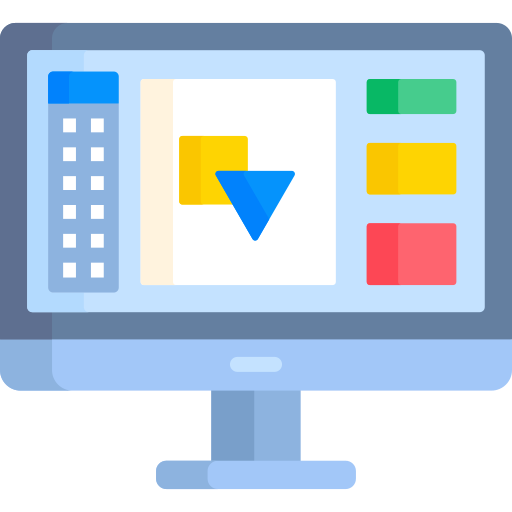 ما هو الرسم الرقمي ؟
رسم يتم إنشاؤه باستخدام التكنولوجيا الرقمية ، باستخدام برامج رسومية 
في أجهزة الحاسب أو تطبيقات رسومية على الأجهزة الذكية ، وأدوات تقنية كالفأرة أو لوحة القلم الرقمي لمحاكاة طريقة الرسم بالقلم حقيقة .
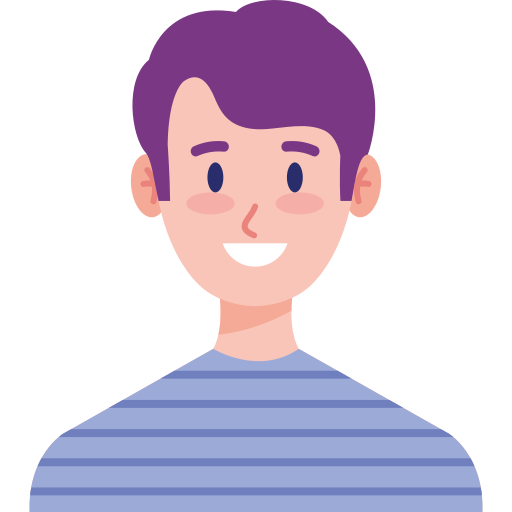 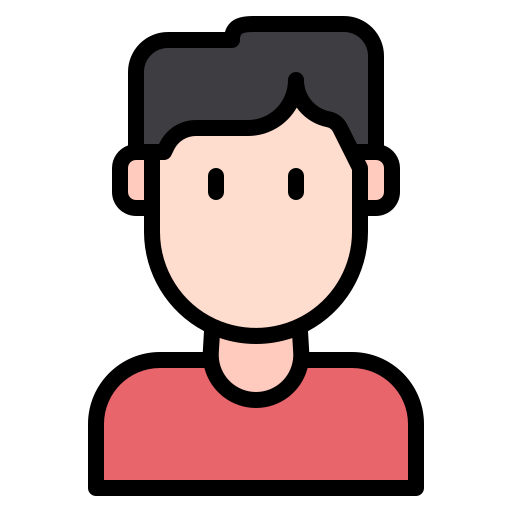 الشخصيات الرقمية :
شخصيات يتم إنشاؤها باستخدام البرامج أو التطبيقات الرسومية 
ومنها ثنائية الأبعاد 2D شخصيات ثابتة
 ومنها 3D شخصيات متحركة .
مميزات الشخصيات الرقمية :
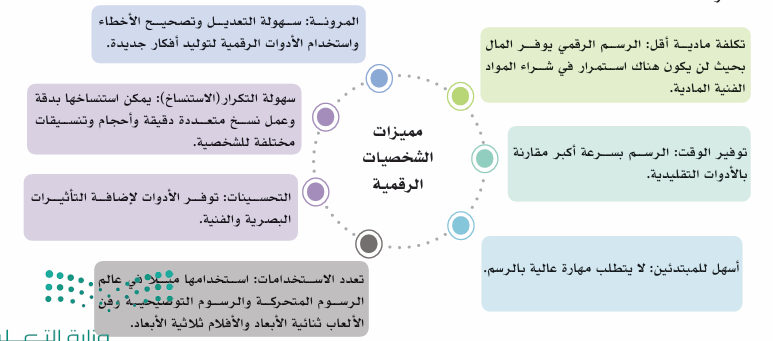 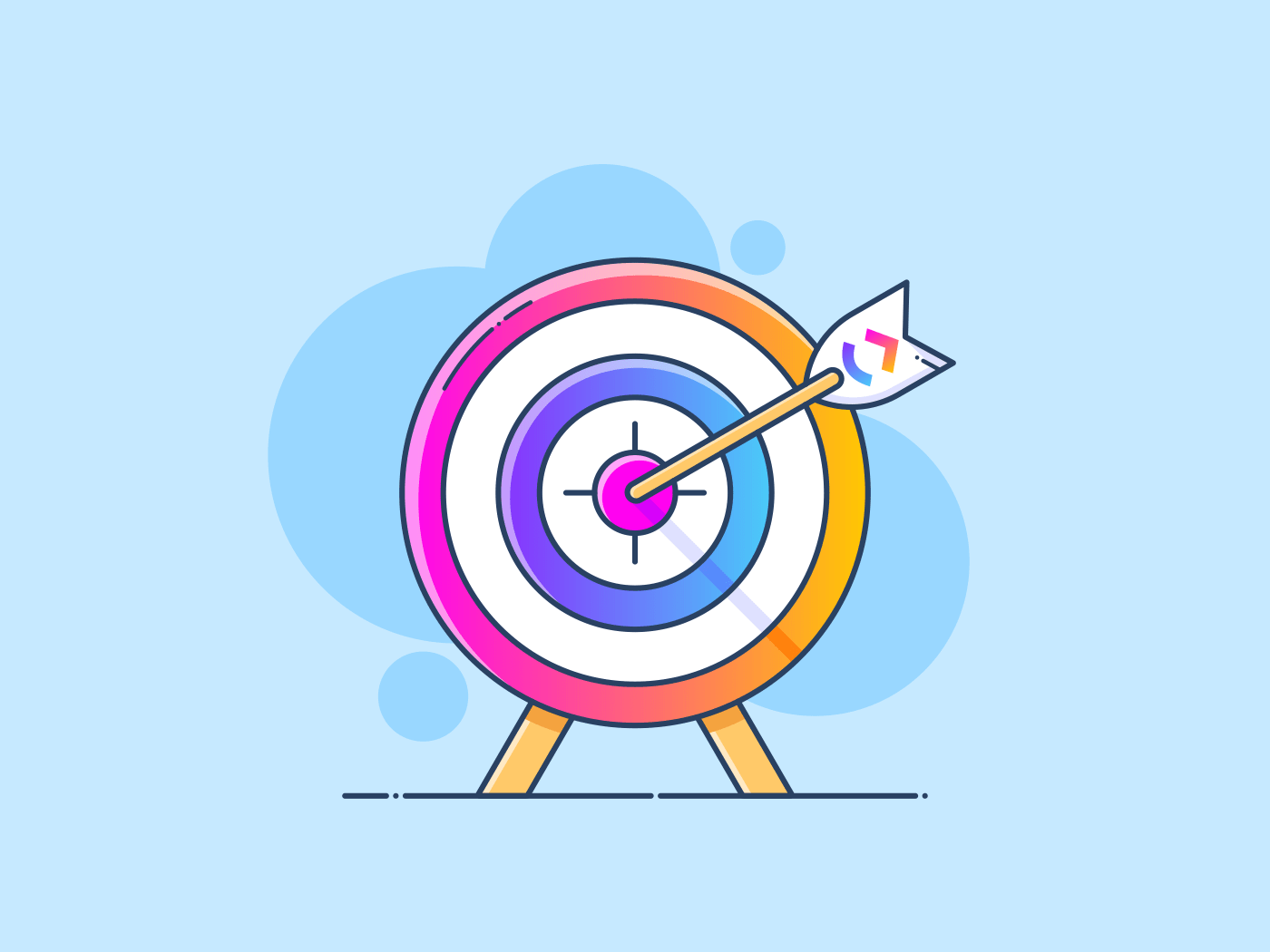 الهدف الثاني
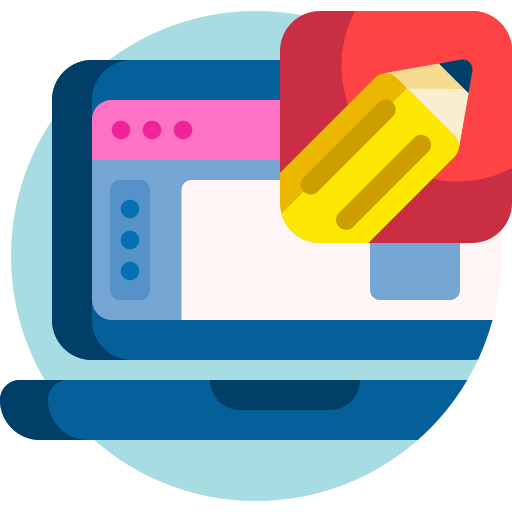 2
التعرف على برامج الرسم والتصميم الرقمي .
برامج وتطبيقات الرسم الرقمي .
برامج تتيح للمستخدم الرسوم والتلوين بواسطة
 ما تتضمنه من الأدوات الفعالة كـ 
الفرش 
والأقلام
 والطبقات
 وأدوات التحديد الحر
 والأشكال
 والأقنعة.
برامج الرسوم الرقمية ثنائية الأبعاد 2D
برنامج أدوبي أنيمت Adobe Animate
برنامج بلندر للانيميشن ثنائي الأبعاد
برنامج موها انيميشن سوفت وير
برنامج أدوبي فوتوشوب
1
2
3
4
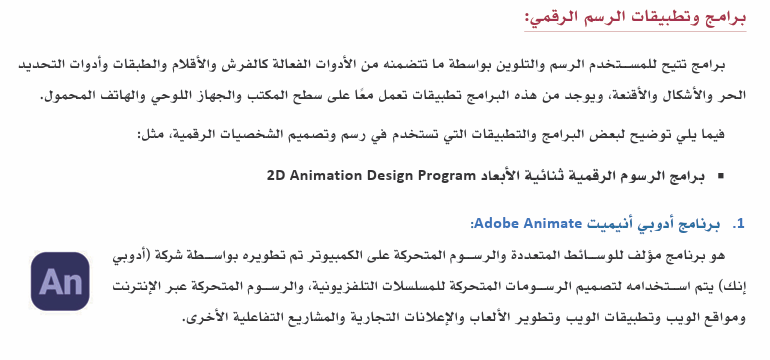 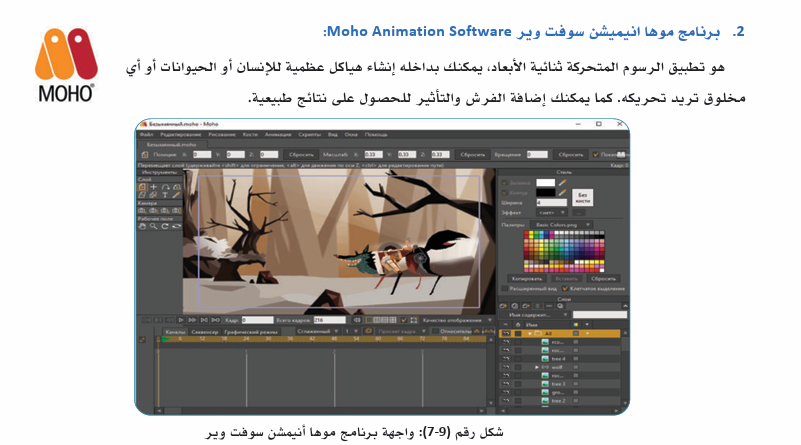 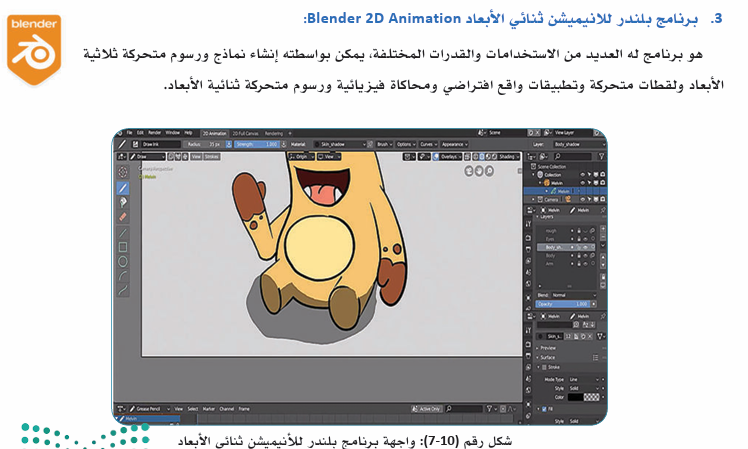 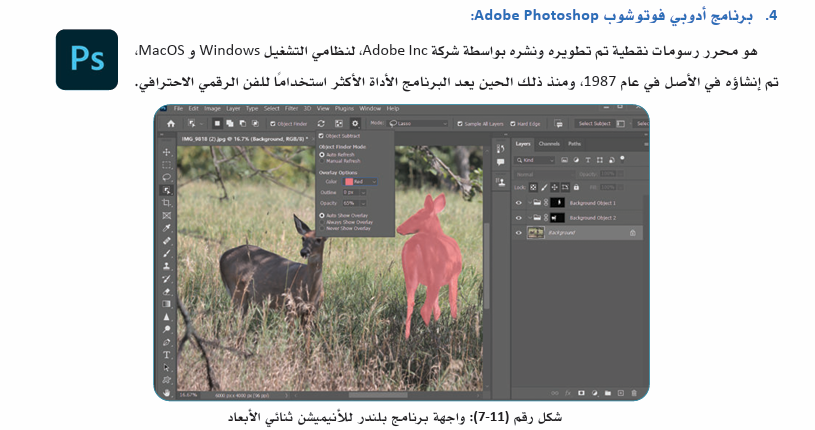 برامج الرسوم الرقمية ثنائية الأبعاد 2D
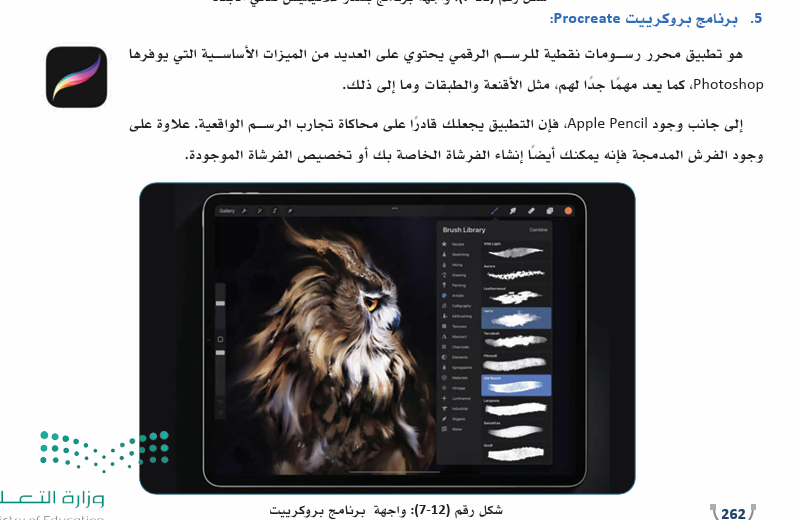 برنامج أدوبي اليستريتور Illustrator
برنامج سينفج ستوديو Synfig studio
برنامج بروكرييت Procreate
برنامج بنسل ثنائي الأبعاد pencil2D
5
6
7
8
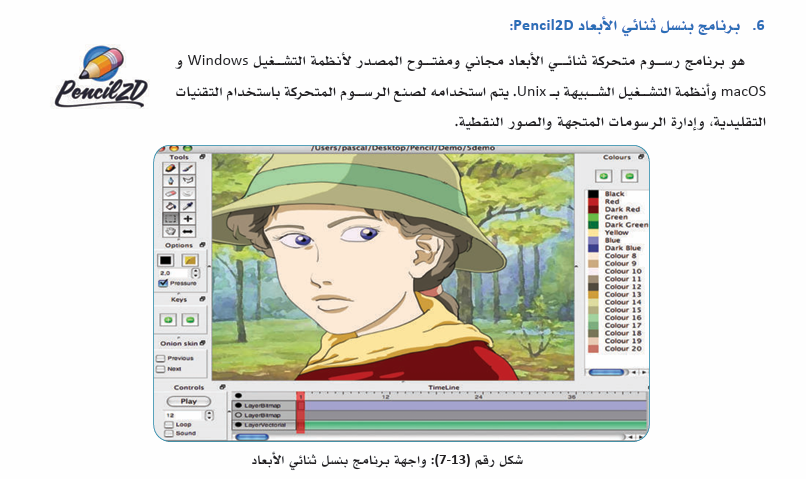 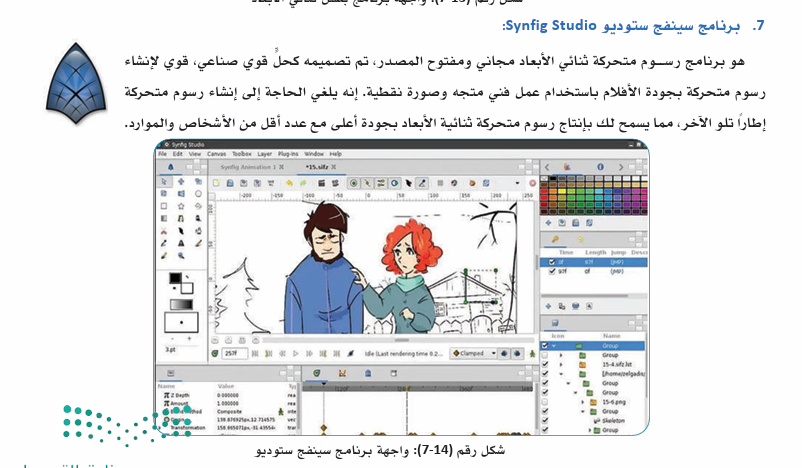 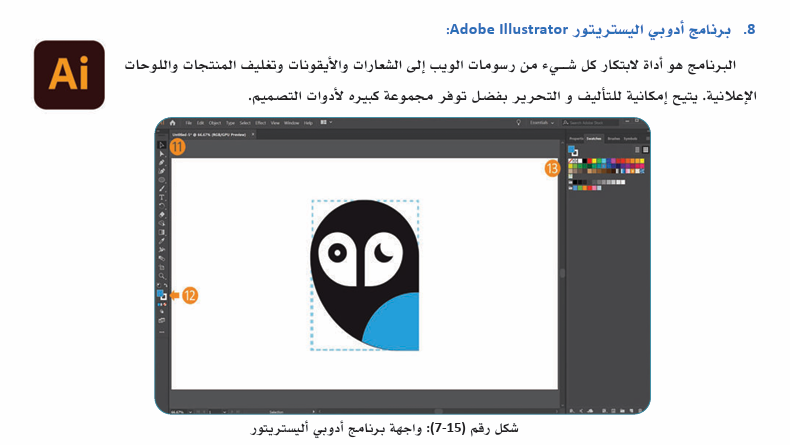 برامج الرسوم الرقمية ثنائية الأبعاد 2D
تطبيق ميدي بانغ باينت Medi Bang Paint
تطبيق إيبيس باينت إكس ibis Pain X
9
10
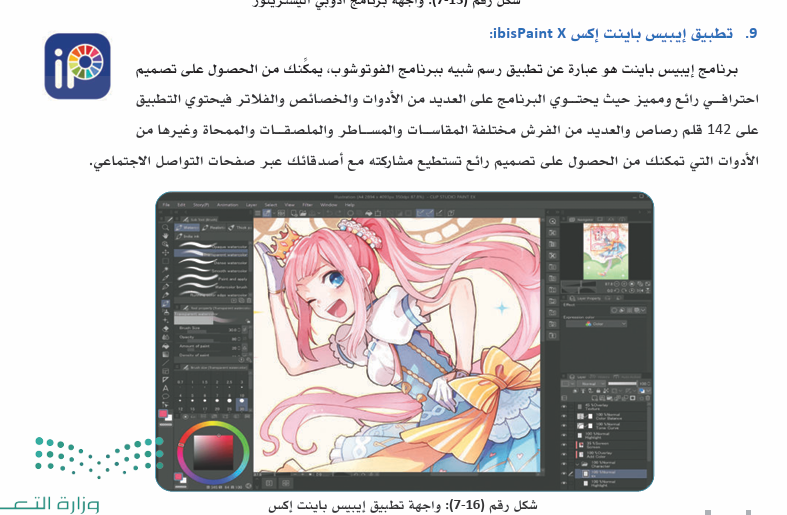 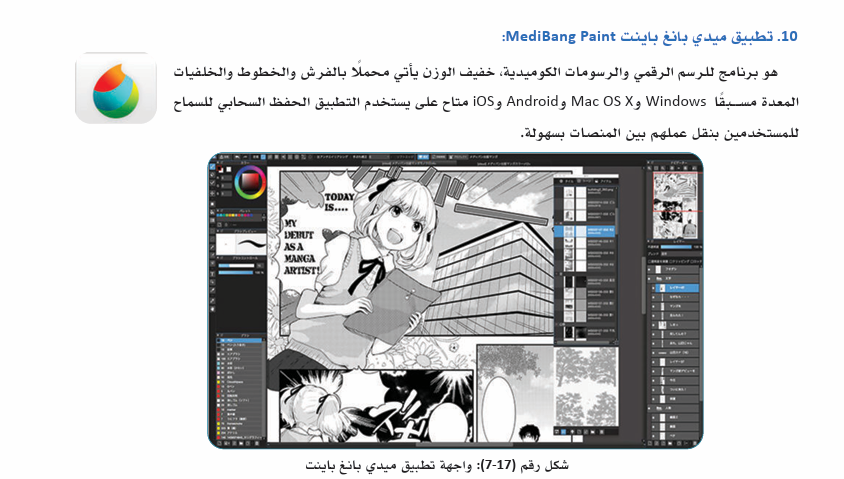 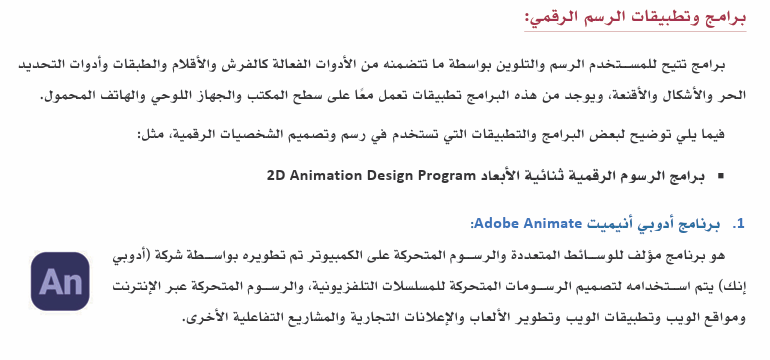 برنامج أدوبي أنيمت Adobe Animate
1
يتم استخدامه

 لتصميم الرسومات المتحركة للمسلسلات التلفزيونية 
الرسوم المتحركة عبر الإنترنت 
مواقع الويب وتطبيقات الويب 
تطوير الألعاب والاعلانات التجارية 
المشاريع التفاعلية الأخرى .
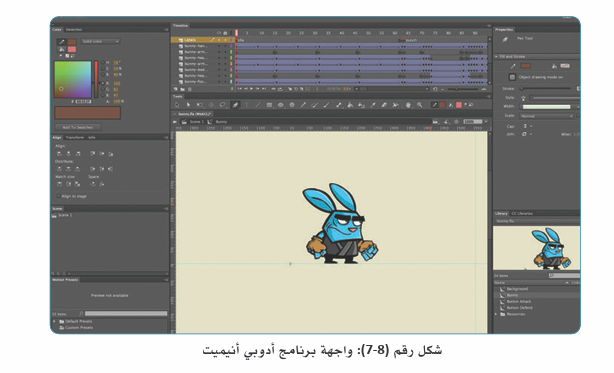 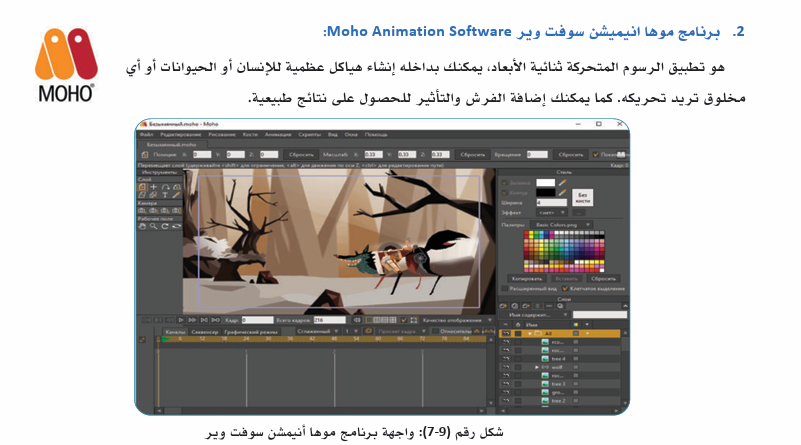 برنامج موها انيميشن سوفت وير
2
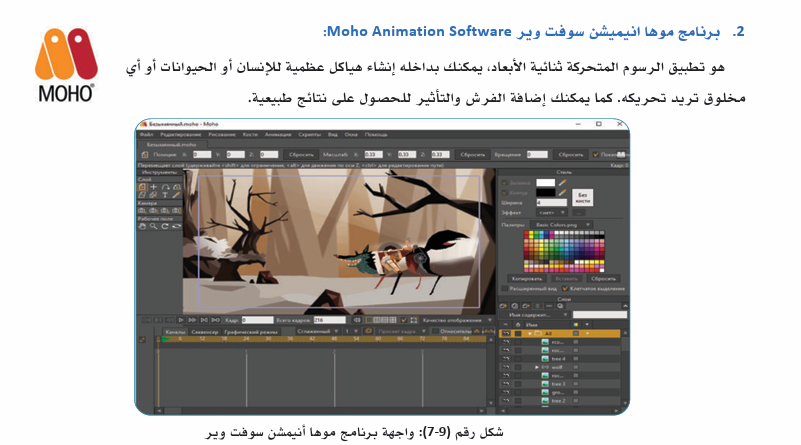 يمكنك إنشاء
 هياكل عظمية للإنسان 
أو الحيوانات أو 
إي مخلوق تريد تحريكه ،
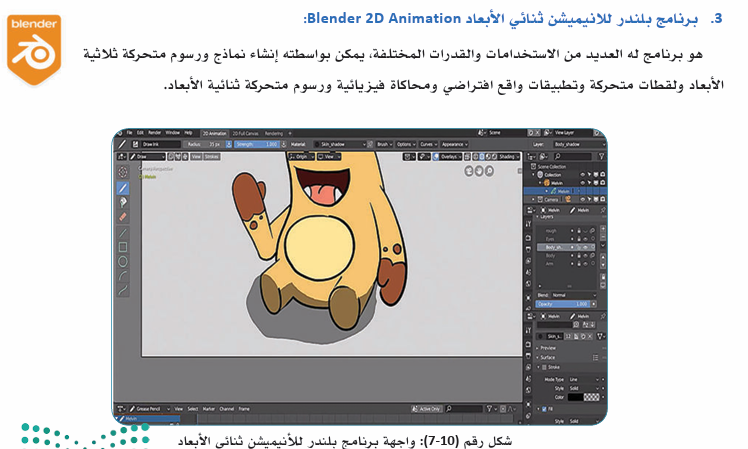 برنامج بلندر للانيميشن ثنائي الأبعاد
3
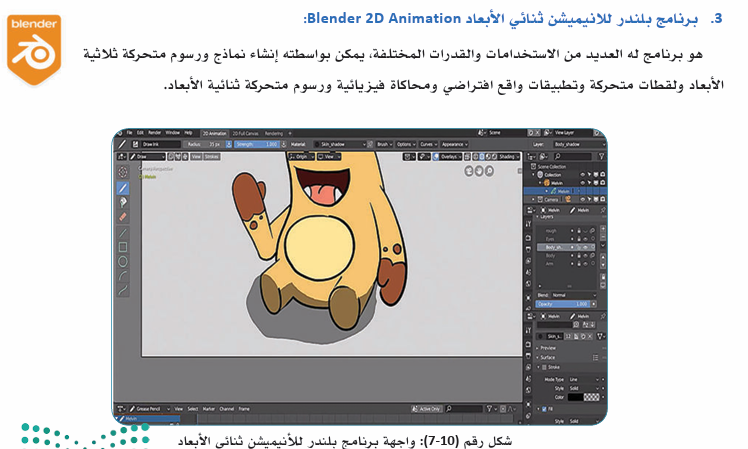 يمكن بواسطته إنشاء نماذج ورسوم متحركة ثلاثية الأبعاد ولقطات متحركة وتطبيقات واقع افتراضي ومحاكاة فيزيائية ورسوم متحركة ثنائية الأبعاد .
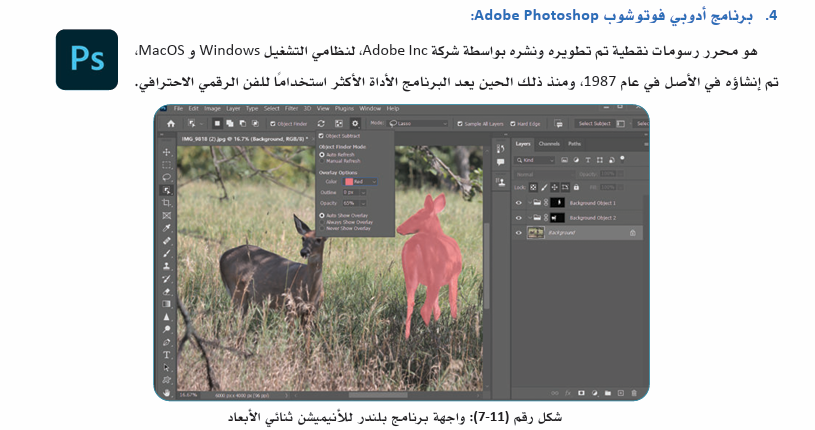 برنامج أدوبي فوتوشوب
4
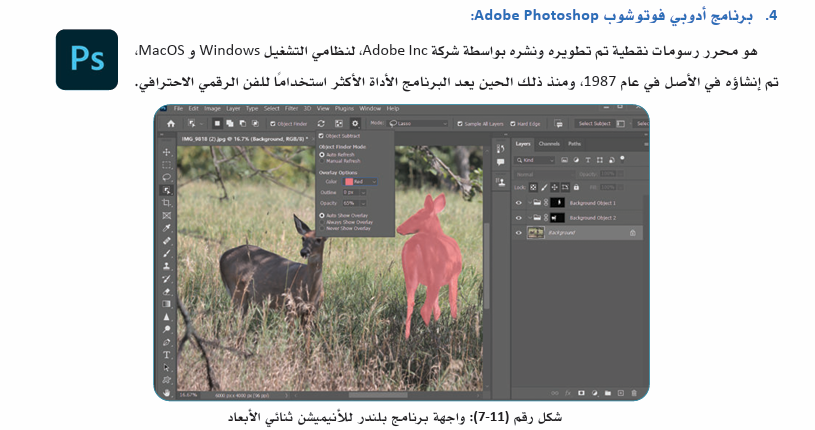 هو محرر رسومات نقطية تم تطويره ونشره بواسطة شركة Adobe Inc
لنظامي التشغيل windows وMacOs  تم إنشاؤه في الأصل  في عام 1987   
ومنذ ذلك الحين يعد البرنامج
 الأداة الأكثر استخداماً 
للفن الرقمي الاحترافي .
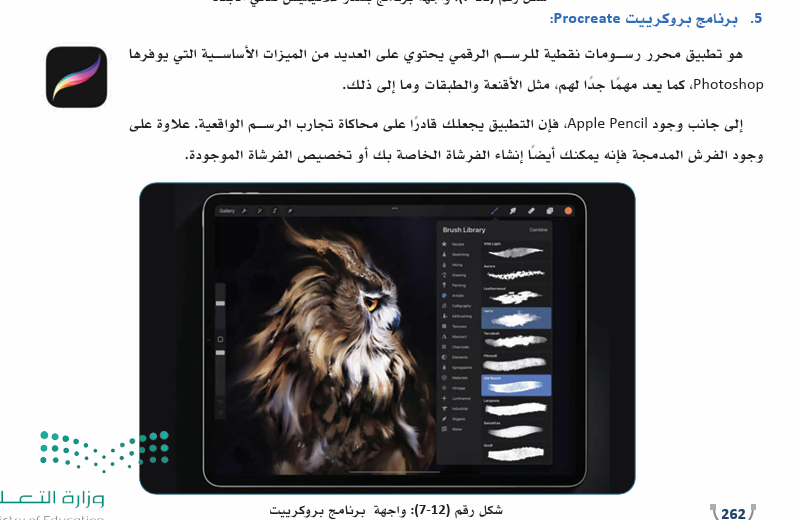 برنامج بروكرييت Procreate
5
هو تطبيق محرر رسوم نقطية للرسم الرقمي يحتوي على العديد من الميزات الأساسية التي يوفرها Photoshop 
إلى جانب وجود Apple Pencil فإن التطبيق يجعلك قادراً على محاكاة تجارب الرسم الواقعية.
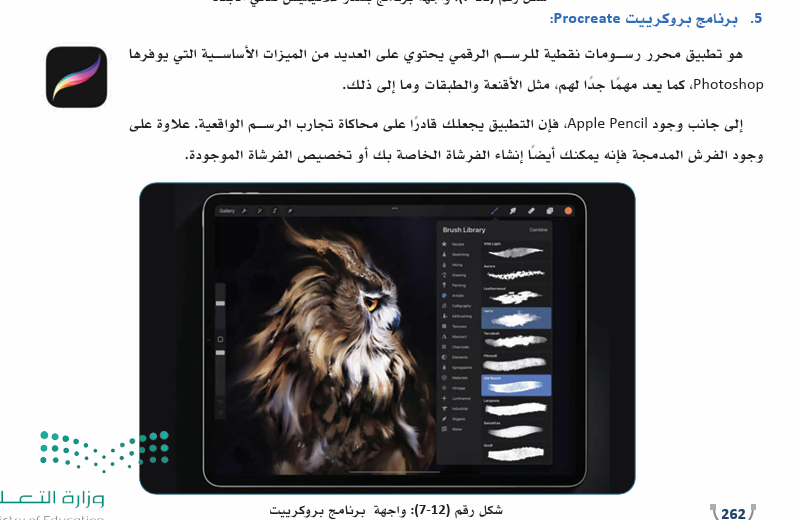 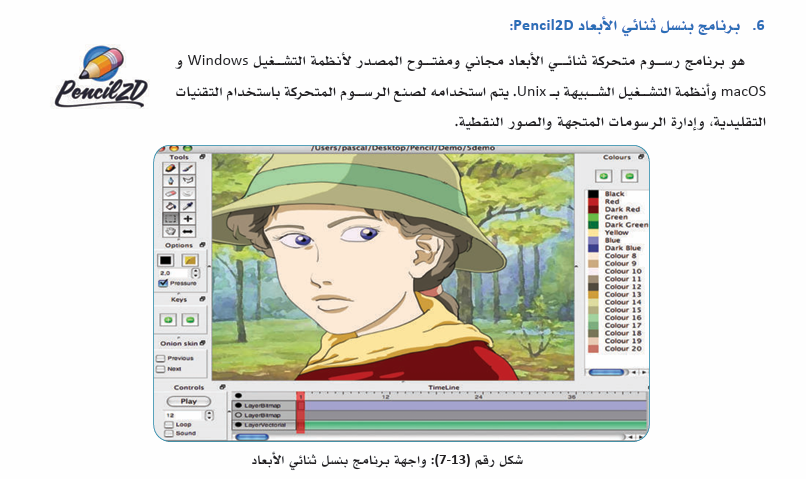 برنامج بنسل ثنائي الأبعاد pencil2D
6
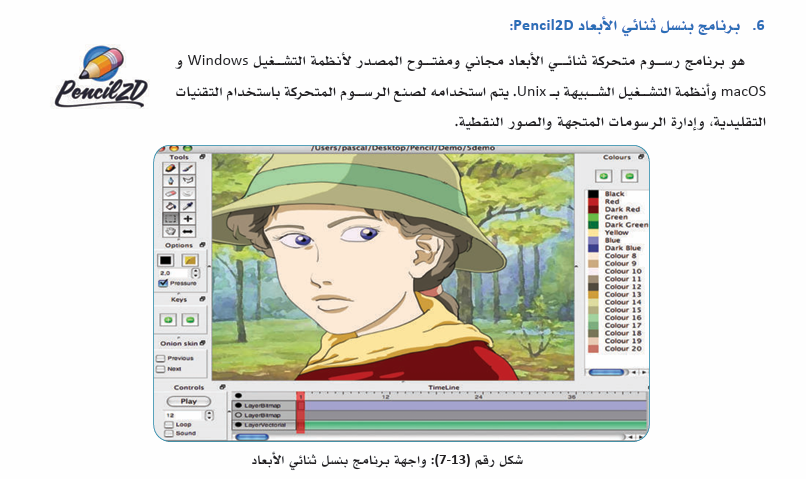 برنامج مجاني ، يتم استخدامه لصنع الرسوم المتحركة باستخدام التقنيات التقليدية وإدارة الرسومات المتجهة والصور النقطية .
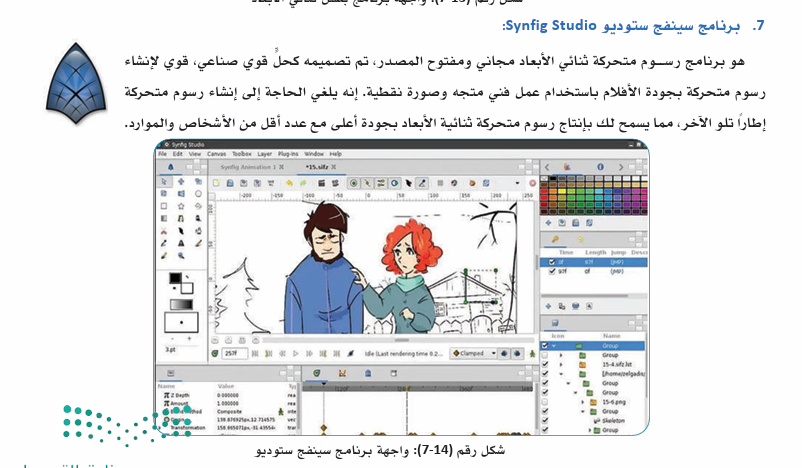 برنامج سينفج ستوديو Synfig studio
7
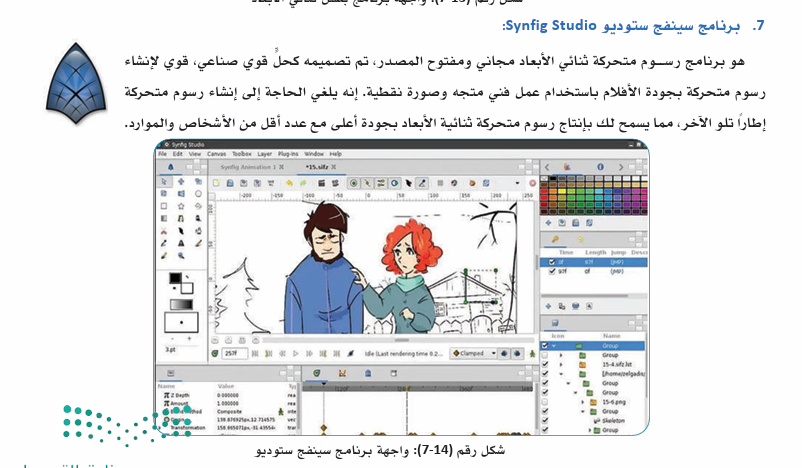 برنامج مجاني ،تم تصميمة كحل قوي صناعي قوي لإنشاء رسوم متحركة بجودة الأفلام باستخدام عمل فني متجه وصورة نقطية .
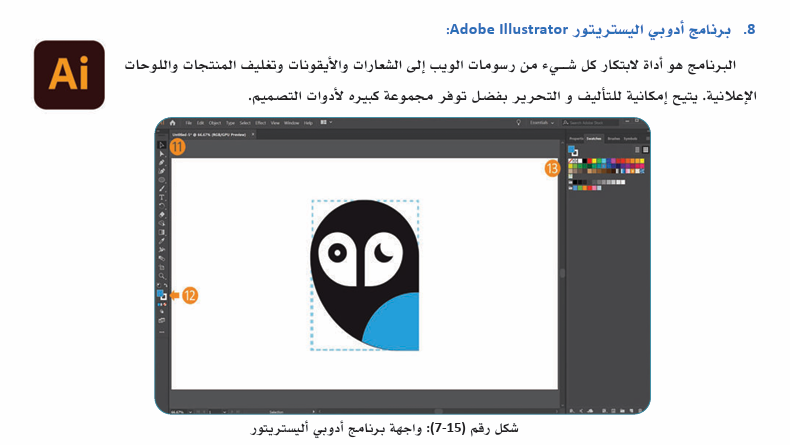 برنامج أدوبي اليستريتور Illustrator
8
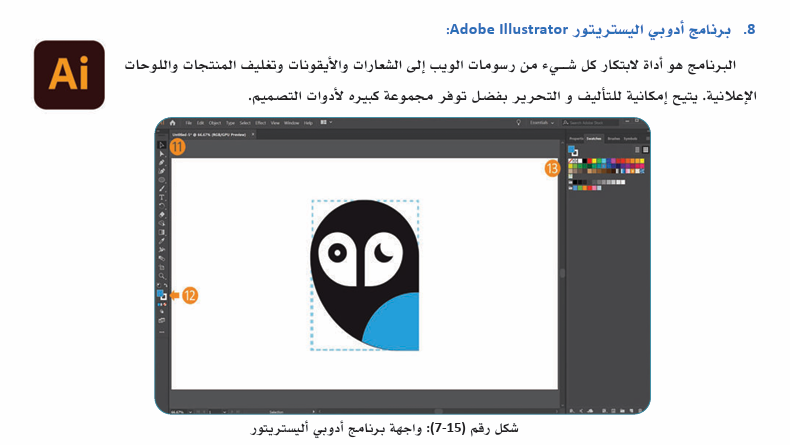 هو أداة لابتكار كل شي من رسومات الويب إلى الشعارات والأيقونات وتغليف المنتجات واللوحات الإعلانية ، يتيح إمكانية للتأليف والحرير .
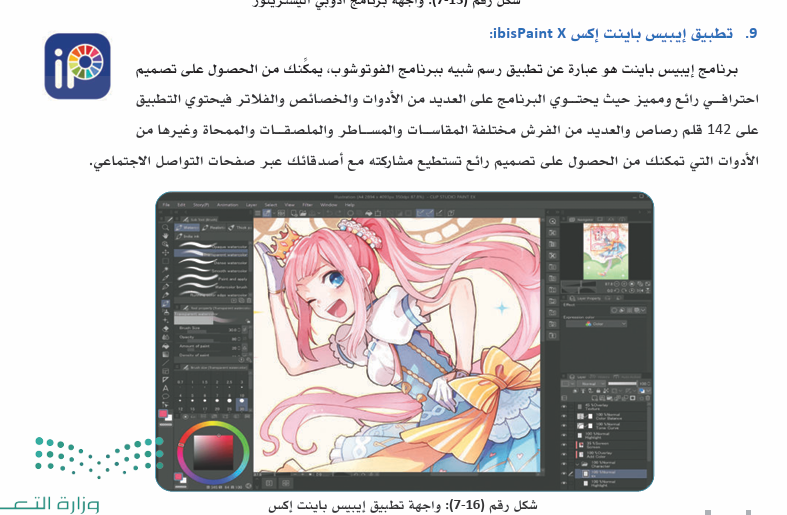 تطبيق إيبيس باينت إكس ibis Pain X
9
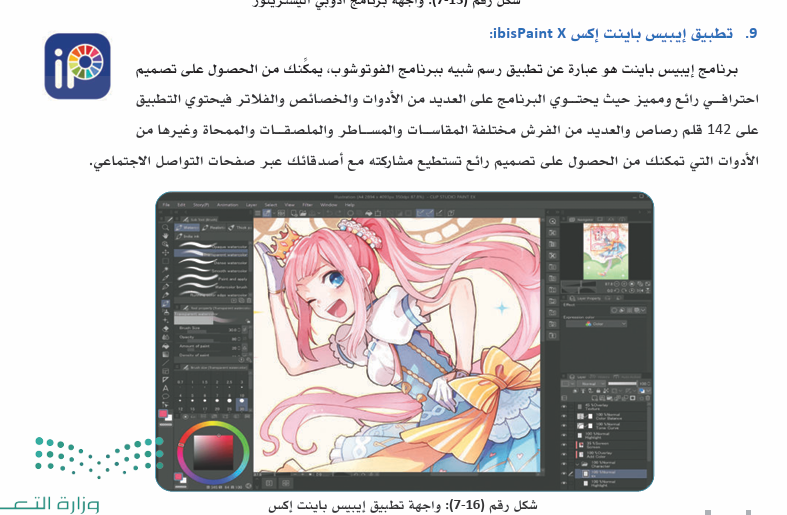 هو عبارة عن تطبيق رسم شبيه ببرنامج الفوتوشوب يمكنك من الحصول على تصميم احترافي رائع ومميز .
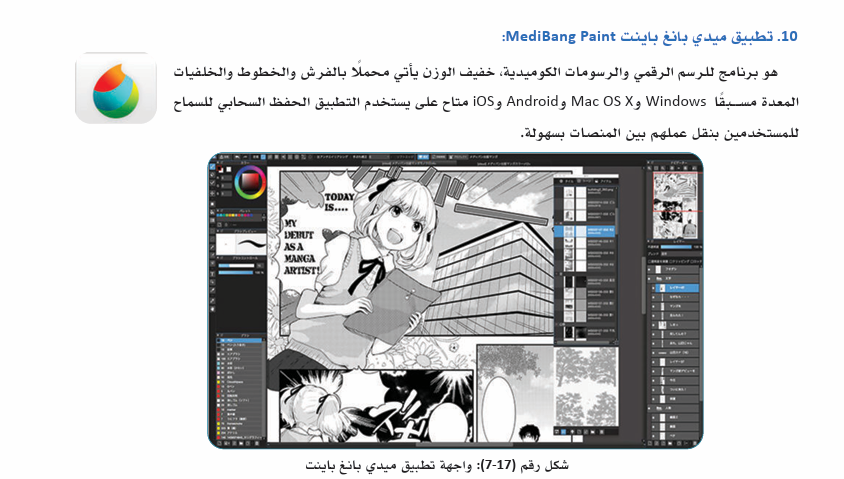 تطبيق ميدي بانغ باينت Medi Bang Paint
10
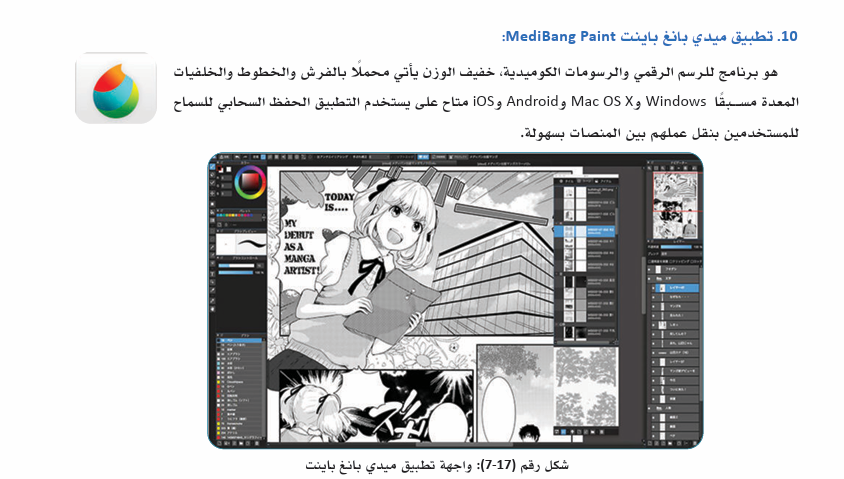 هو برنامج للرسم الرقمي والرسومات الكوميدية خفيف الوزن يأتي محملاً بالفرش والخطوط والخلفيات المعدة مسبقاً يستخدم التطبيق الحفظ السحابي للسماح للمستخدمين بنقل عملهم بين المنصات بسهولة .
برامج الرسوم الرقمية ثلاثية الأبعاد 3D
برنامج أوتوديسك ثري دي ماكس
برنامج سينما فور دي
برنامج أوتوديسك
برنامج بلندر Blander
2
3
4
1
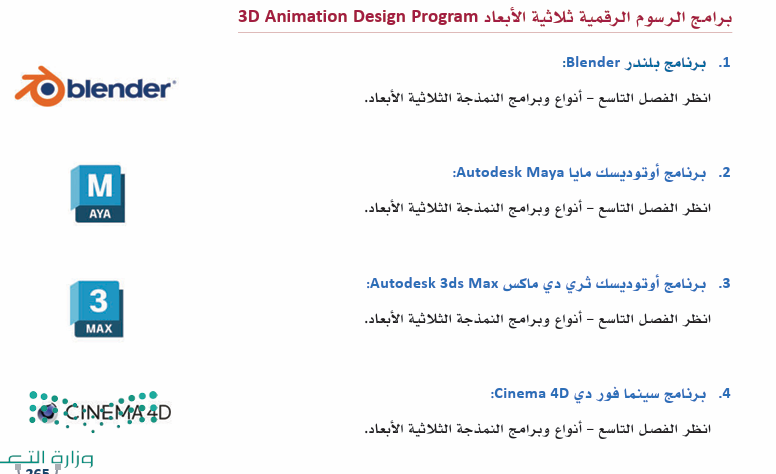 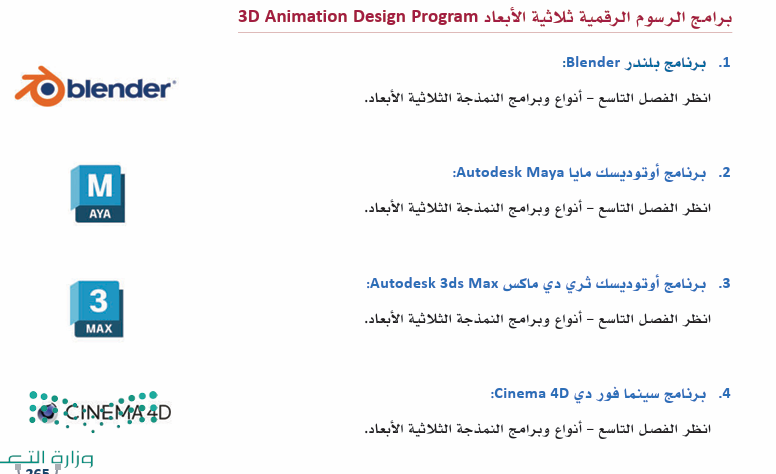 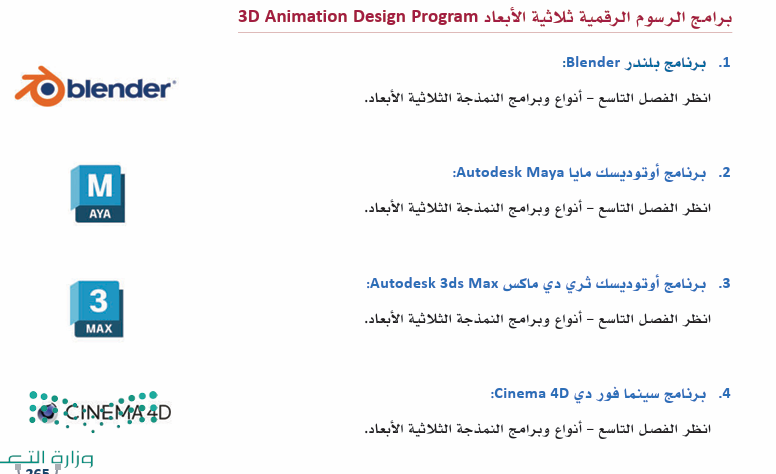 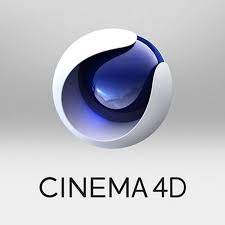 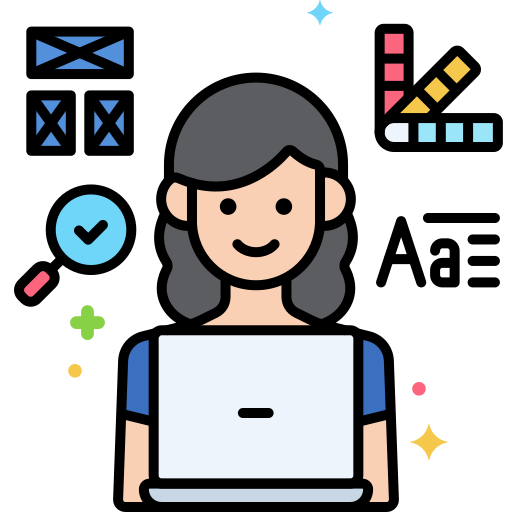 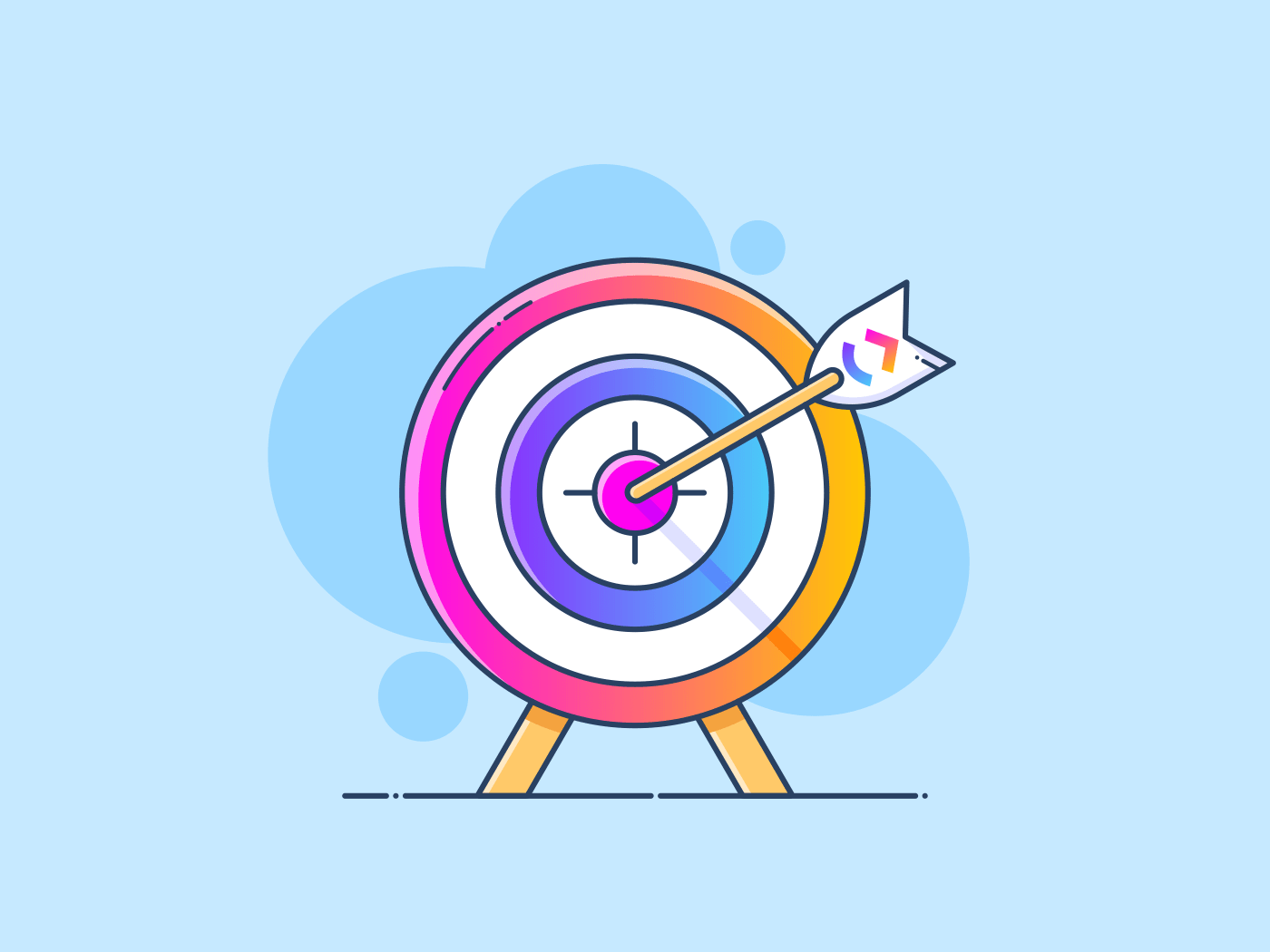 الهدف الثالث
إستخدام برامج وتطبيقات الرسم الرقمي .
3
تطبيق ميدي بانغ باينت Medi Bang Paint

هو برنامج للرسم الرقمي والرسومات الكوميدية خفيف الوزن يأتي محملاً بالفرش والخطوط والخلفيات المعدة مسبقاً يستخدم التطبيق الحفظ السحابي للسماح للمستخدمين بنقل عملهم بين المنصات بسهولة .
يوجد منه إصداران :
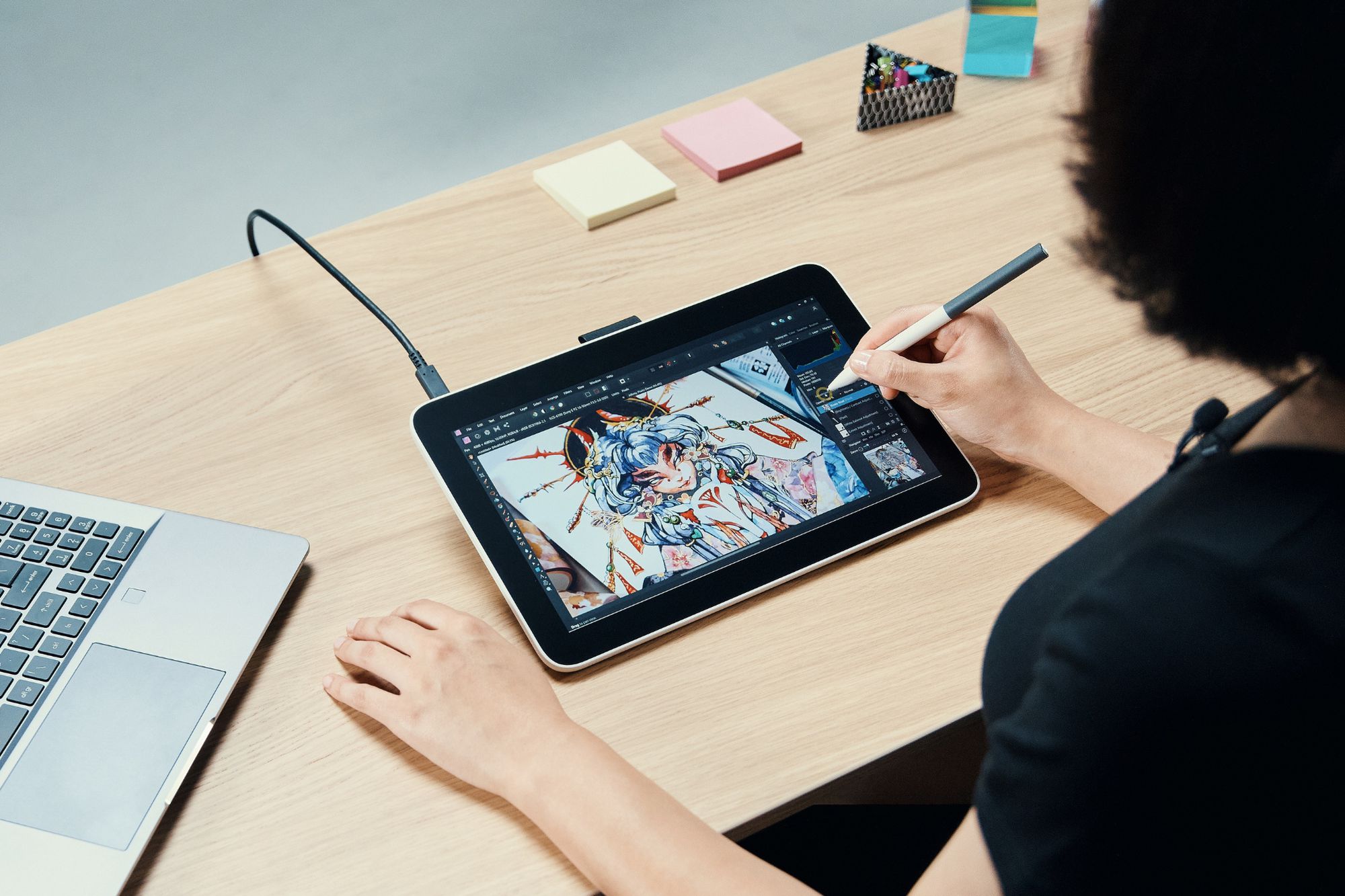 Medi Bang Paint pro 
    ميدي بانغ باينت برو إصدار خاص بأجهزة الحاسب 
تحتاج إلى حاسب سريع و
 وأكوم Wacom
1
Medi Bang Paint
    ميدي بانغ باينت إصدار خاص بالأجهزة الذكية.
تحتاج إلى جهاز ذكي وقلم رقمي.
2
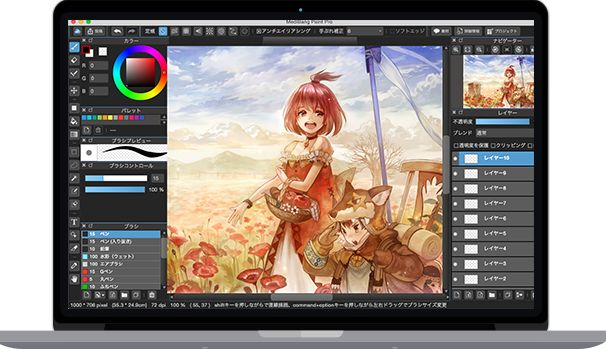 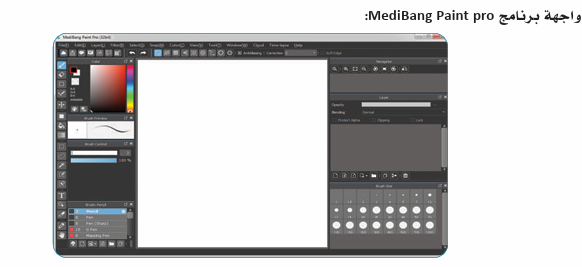 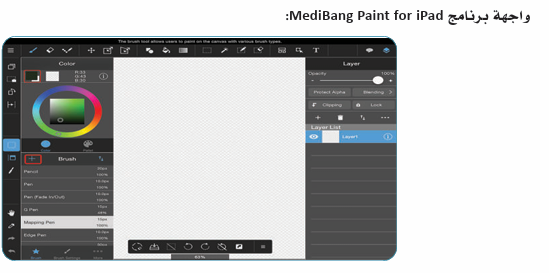 تقويم ختامي
أذكر مميزات الشخصية الرقمية
تكلفة مادية
سهولة التكرار
أسهل للمبتدئين
التحسينات
توفير الوقت
المرونة
تعدد الاستخدامات
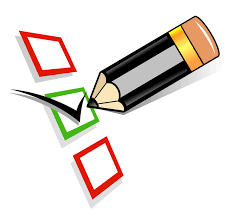 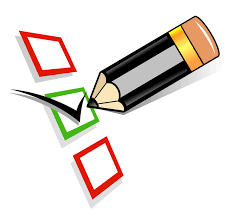 تقويم ختامي
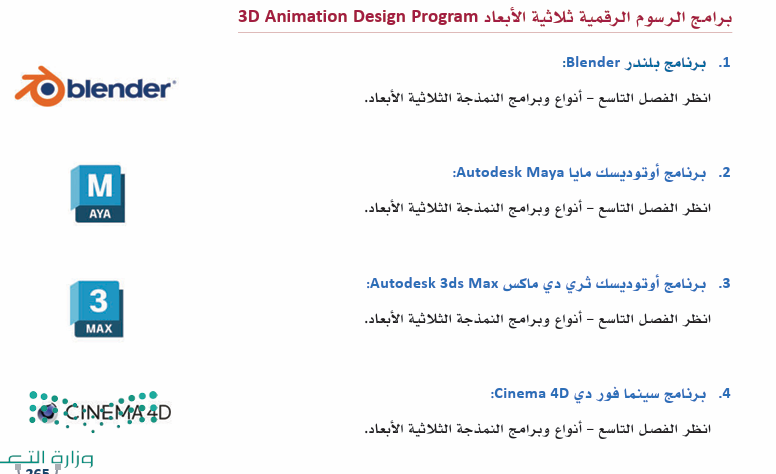 صلي :
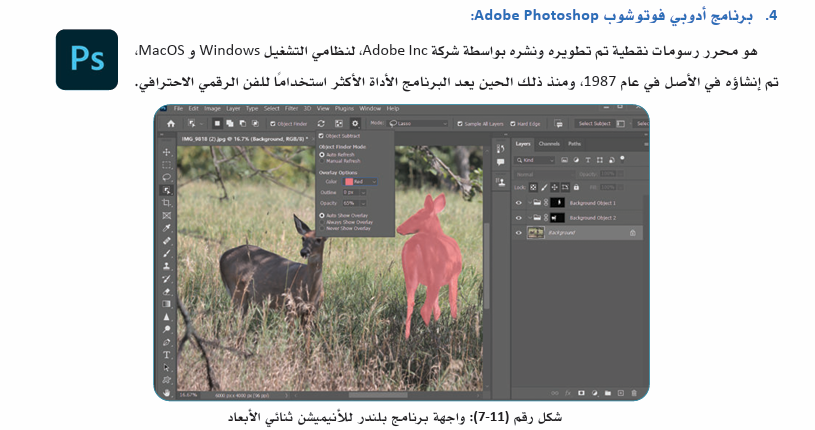 برامج الرسوم الرقمية ثنائية الأبعاد
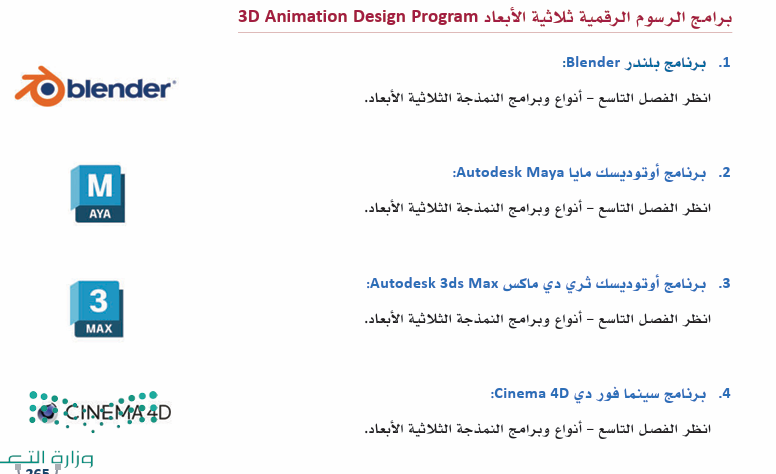 برامج الرسوم الرقمية ثلاثية الأبعاد
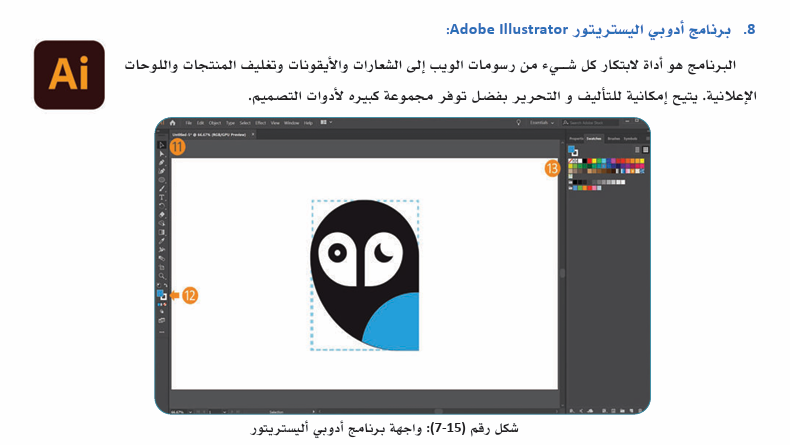